What time is it?
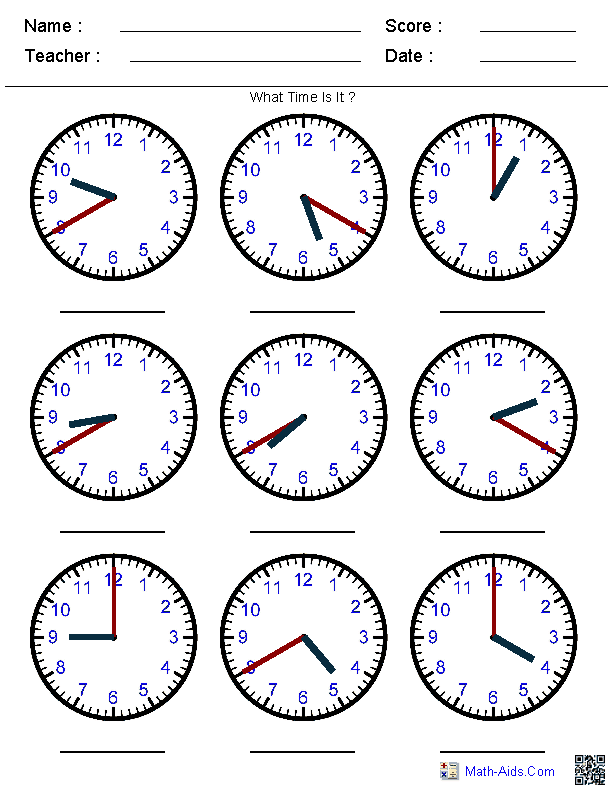 By the end of this lesson you will be able to:
* Use the adverb of frequency.

* Use time expressions. 

*Use preposition (on/ at/ in )
First you will see the story of Cinderella
Focus on these words:
  always/ usually/ sometimes/ never
Cinderella always wakes up in the morning
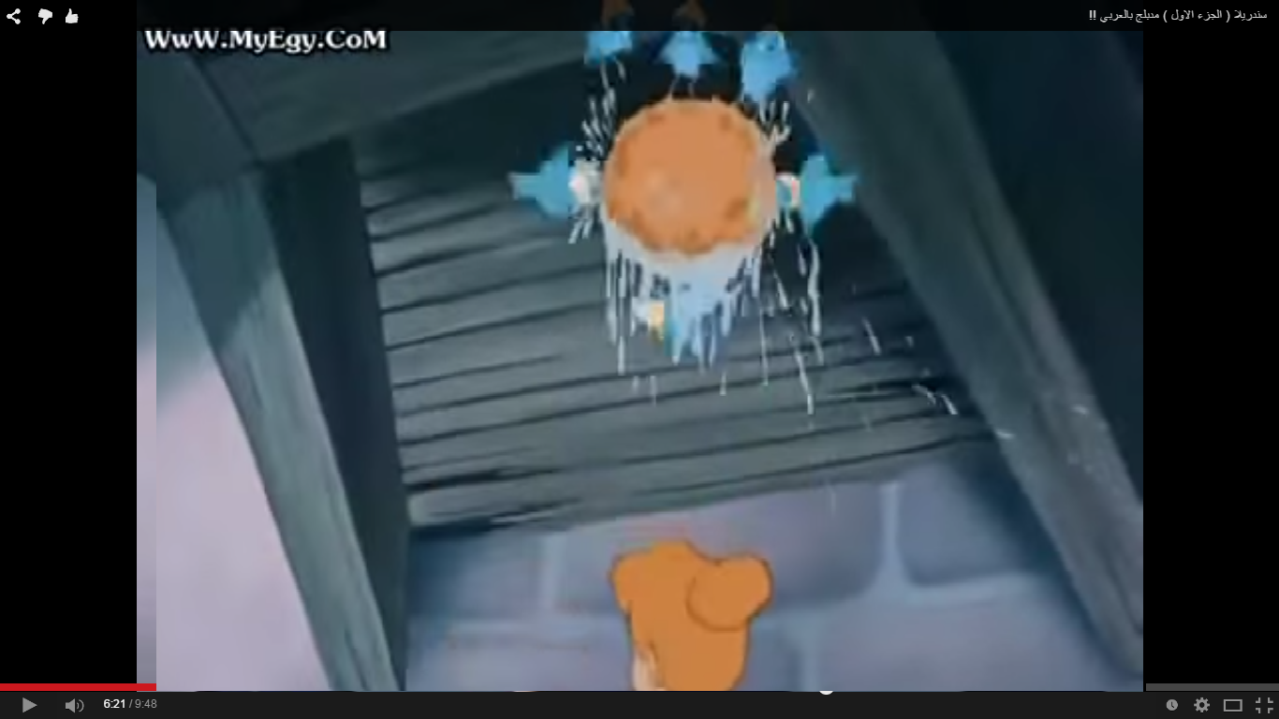 Cinderella usually takes a shower in the morning
Cinderella always fixes the breakfast for her step mother and her sisters.
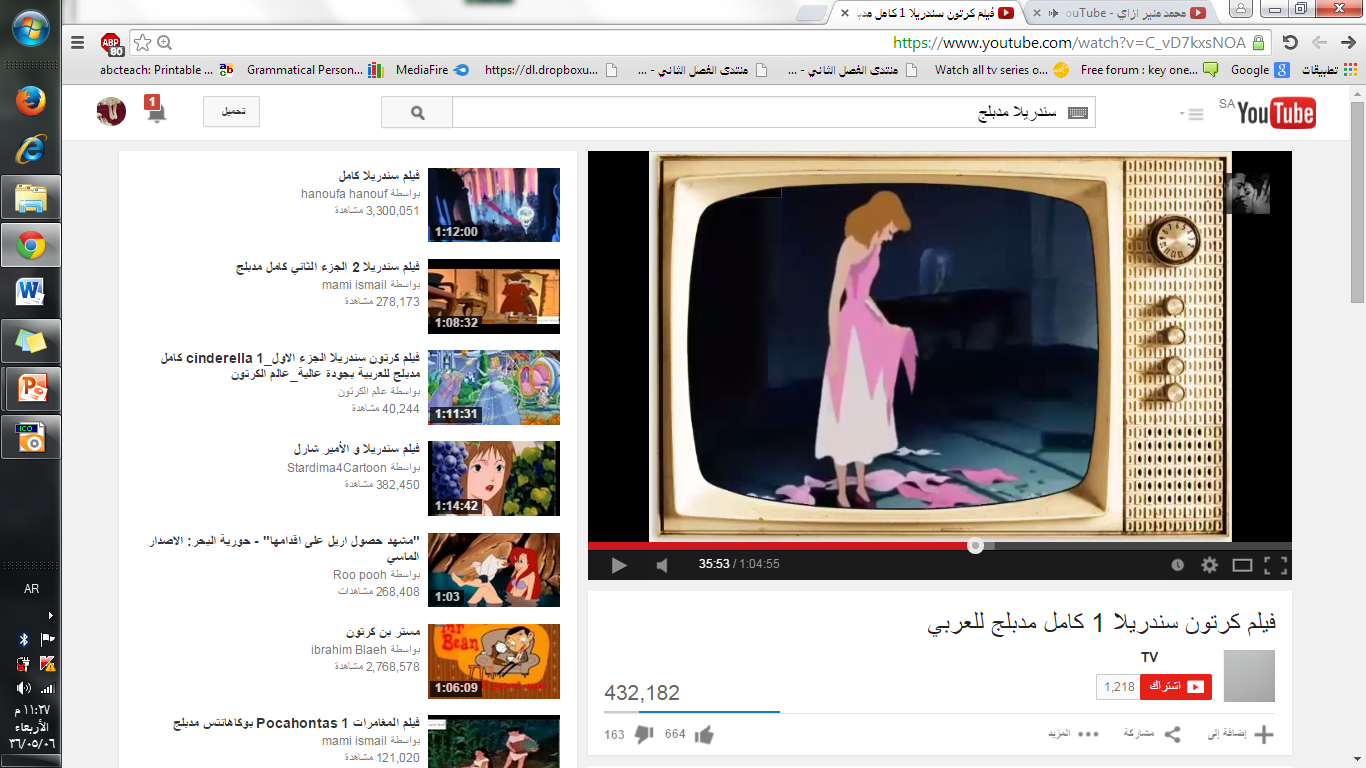 Cinderella never  has dinner
The animals sometimes help Cinderella
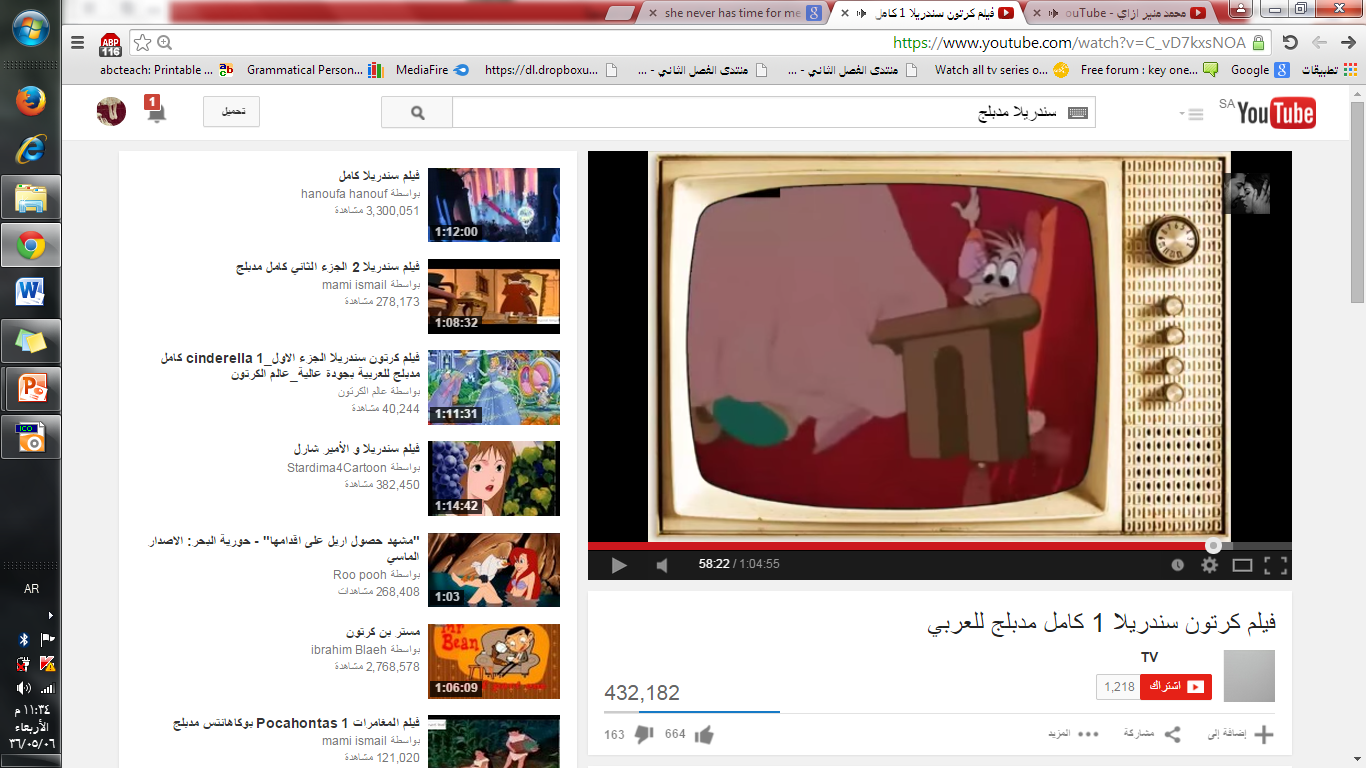 Adverbs of Frequency: always, often, never, usually, sometimes, seldom
Using Pair and Discuss strategyGive a sentence with always
Using Pair and Discuss strategyGive a sentence with never
S+ Adv.+ v (s.p)+ obj.
Working with your group open your book at p.17 and do this ex.
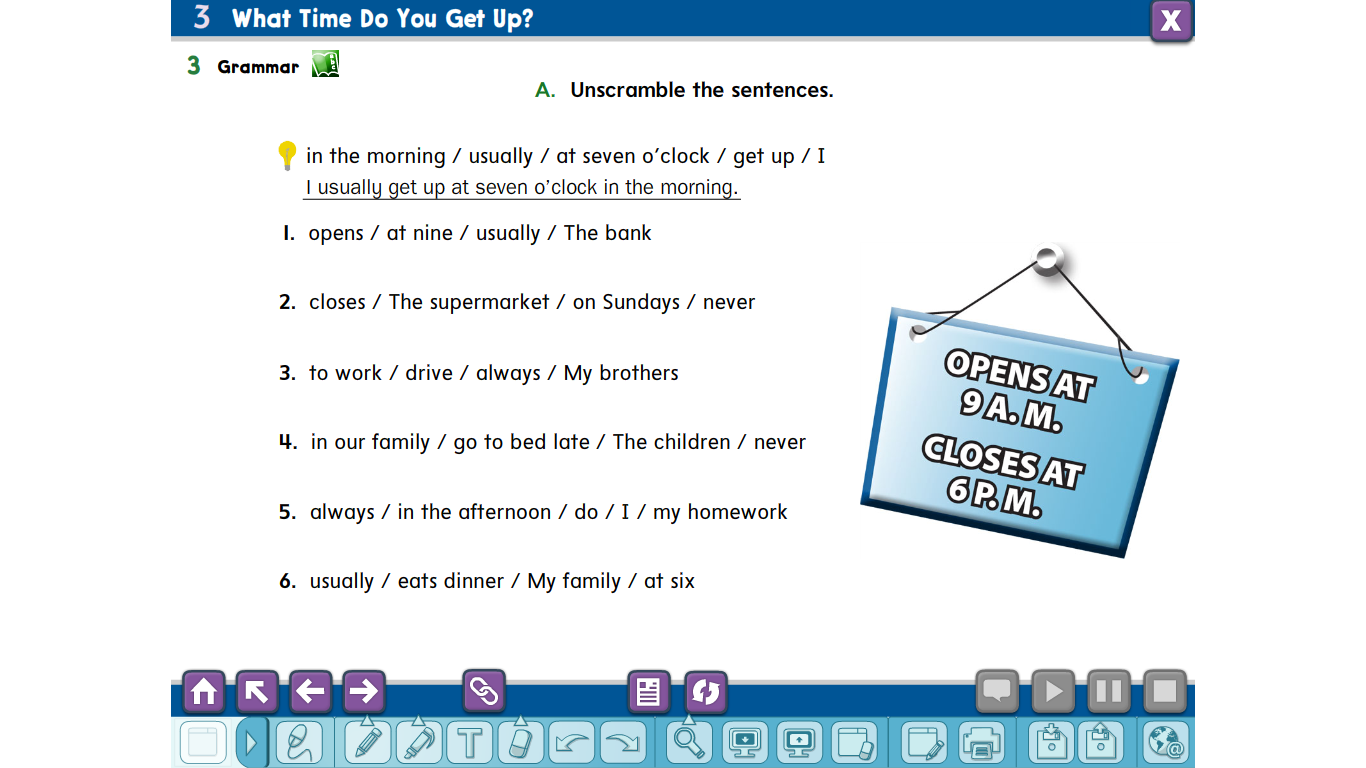 S+ Adv.+ v (s.p)+ obj.
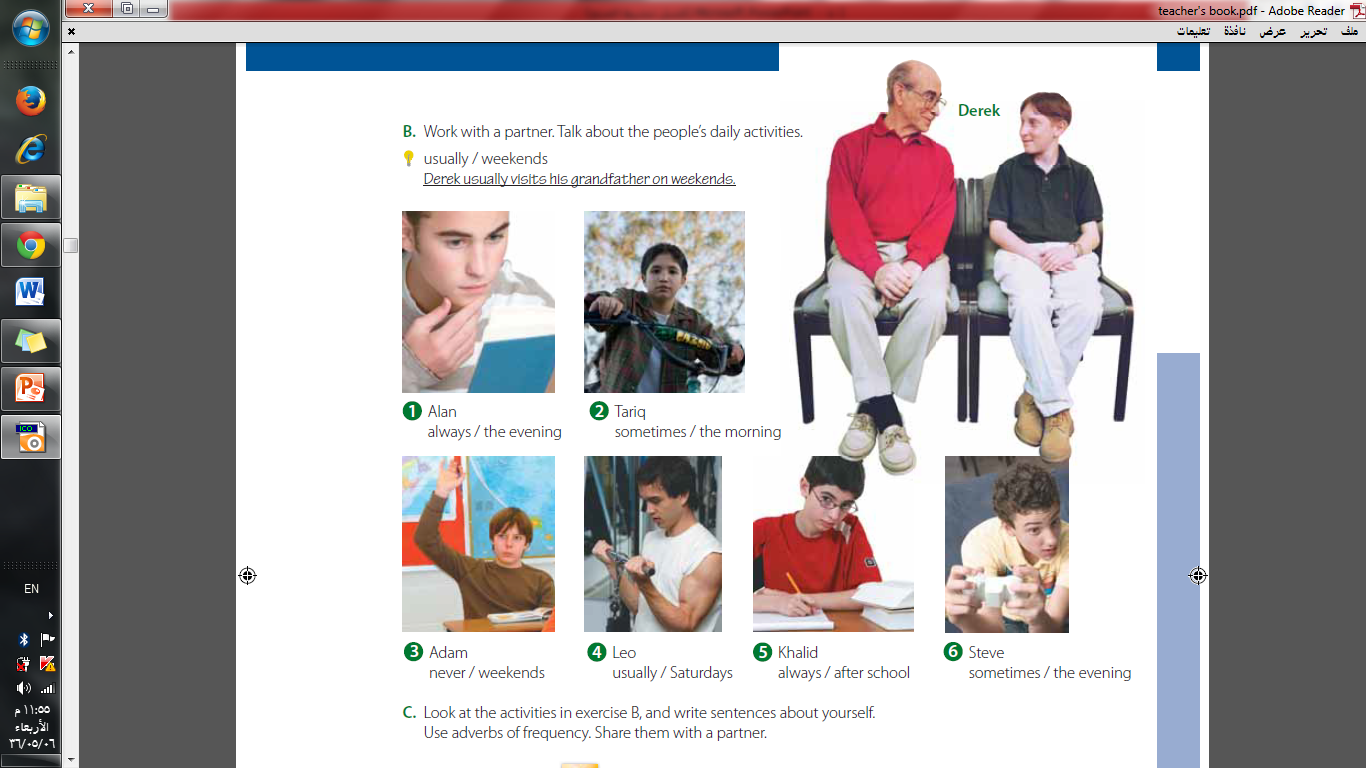 S+ Adv.+ v (s.p)+ obj.
Working with your group open your book at p.17 and do this ex.
Now we go to Time expressions:before/ after/ then/ everyday
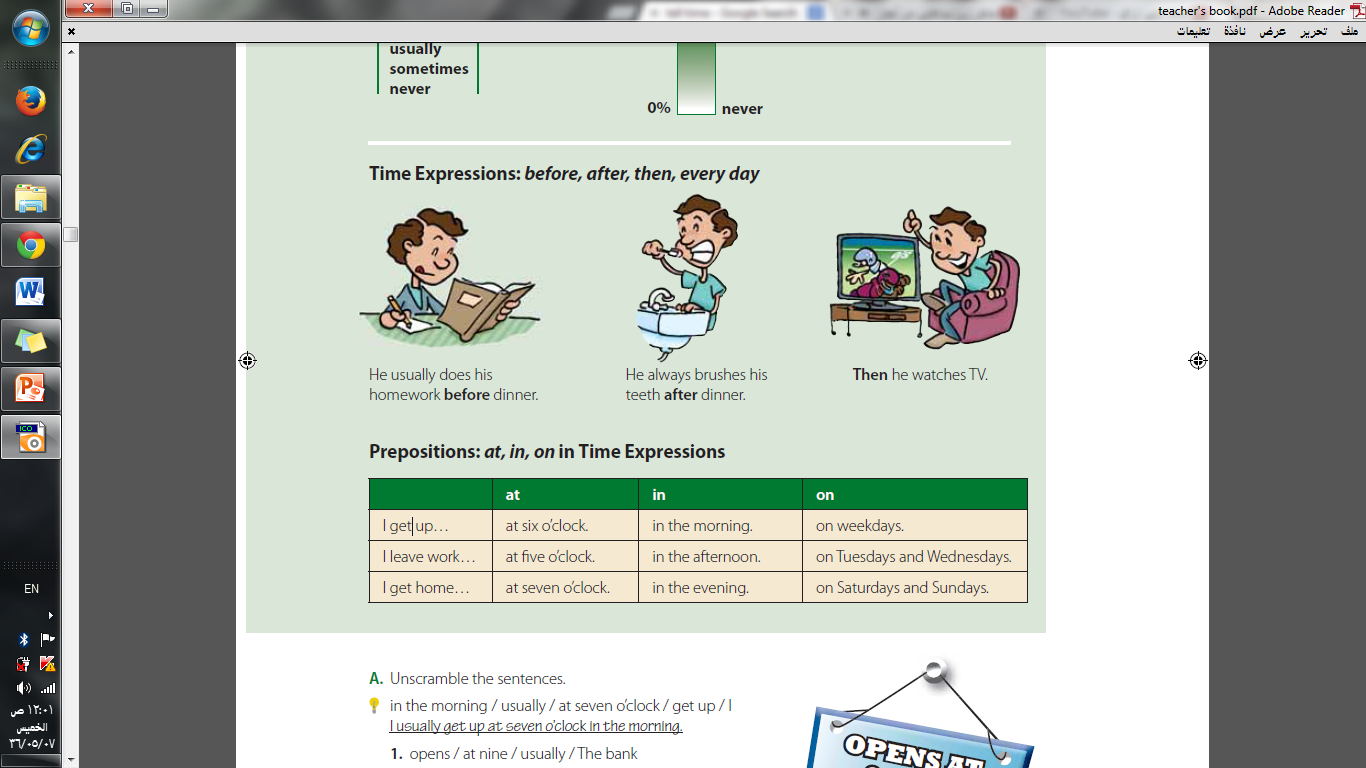 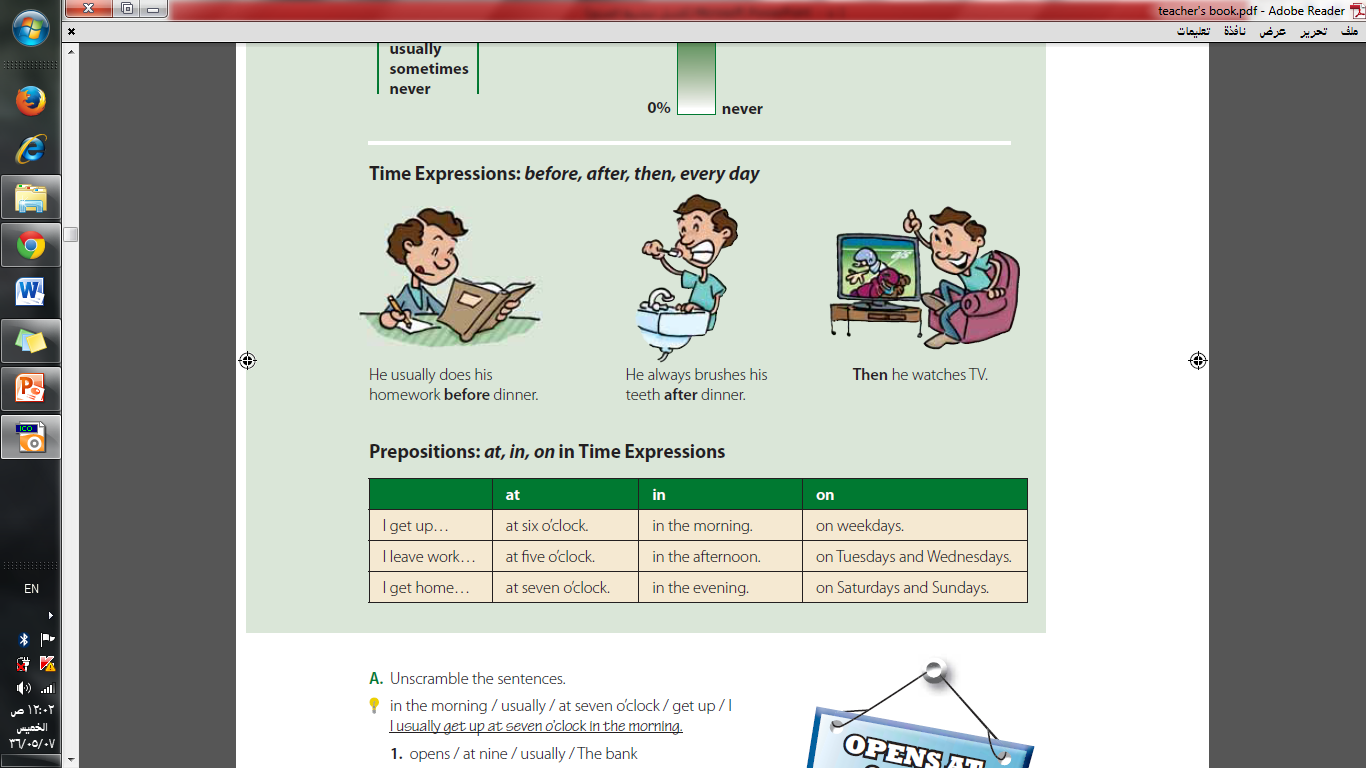 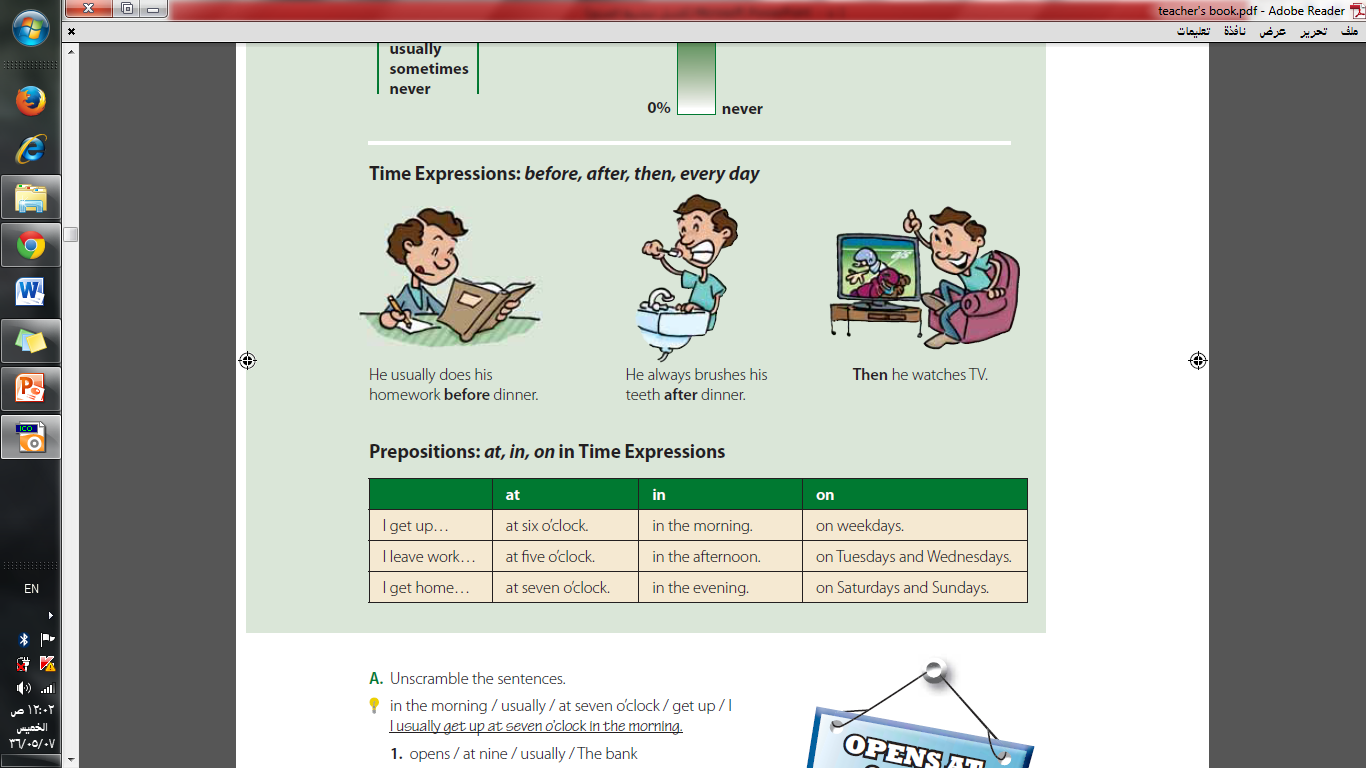 Working with your group Give a sentence with before
Using Pair and Discuss strategyGive a sentence with then
Popsicle strategy: Form a sentence with after
Now we go to preposition for Time expressions: (on/ at/ in )
When do you get up?
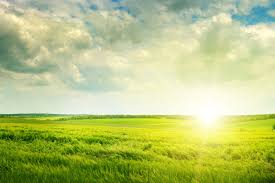 I get up at 5:45
Using Pair and Practice ask the same question and answer it
When do we go to the school?
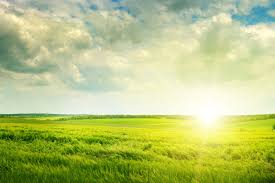 We go to the school
 in the morning
When does she pray Al-Asir prayer?
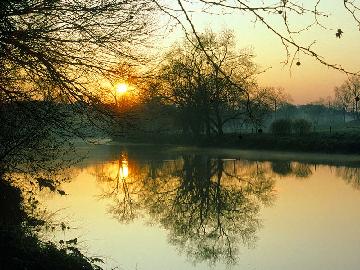 She prays in the evening
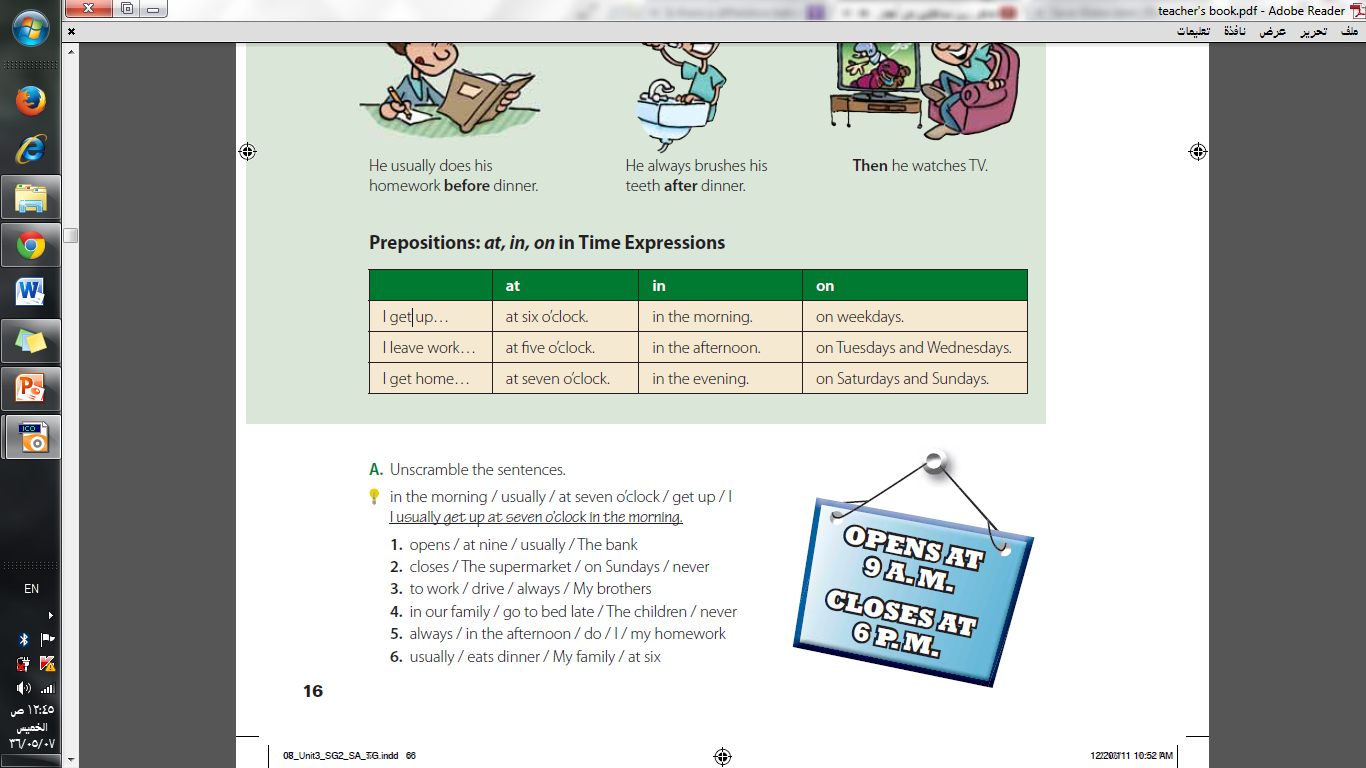 On Which day do you pray Al-Juma’a prayer?
I pray Al-Juma’a prayer on Fri.
* I can go to Makah on the weekend
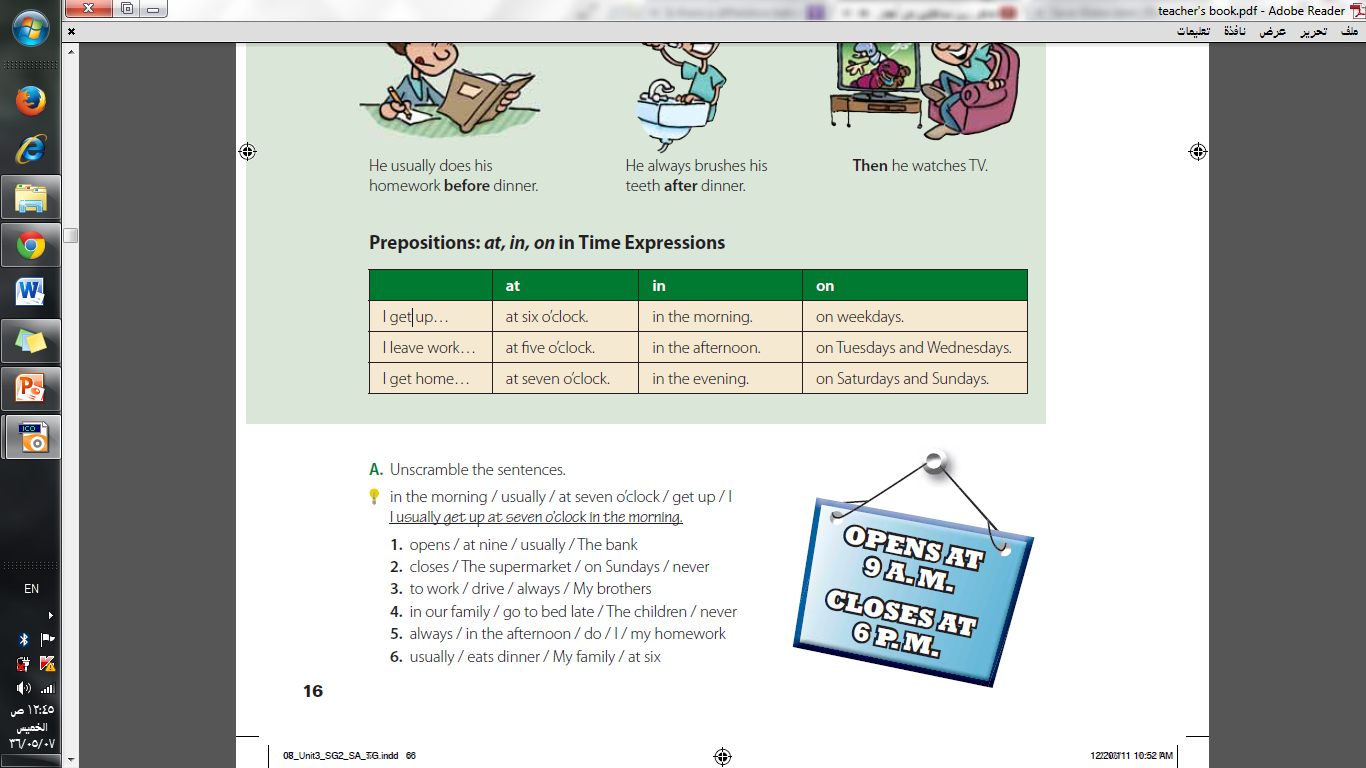 Using concept map strategy:
 
 Draw  a chart { When do we use
in/ on/ at}
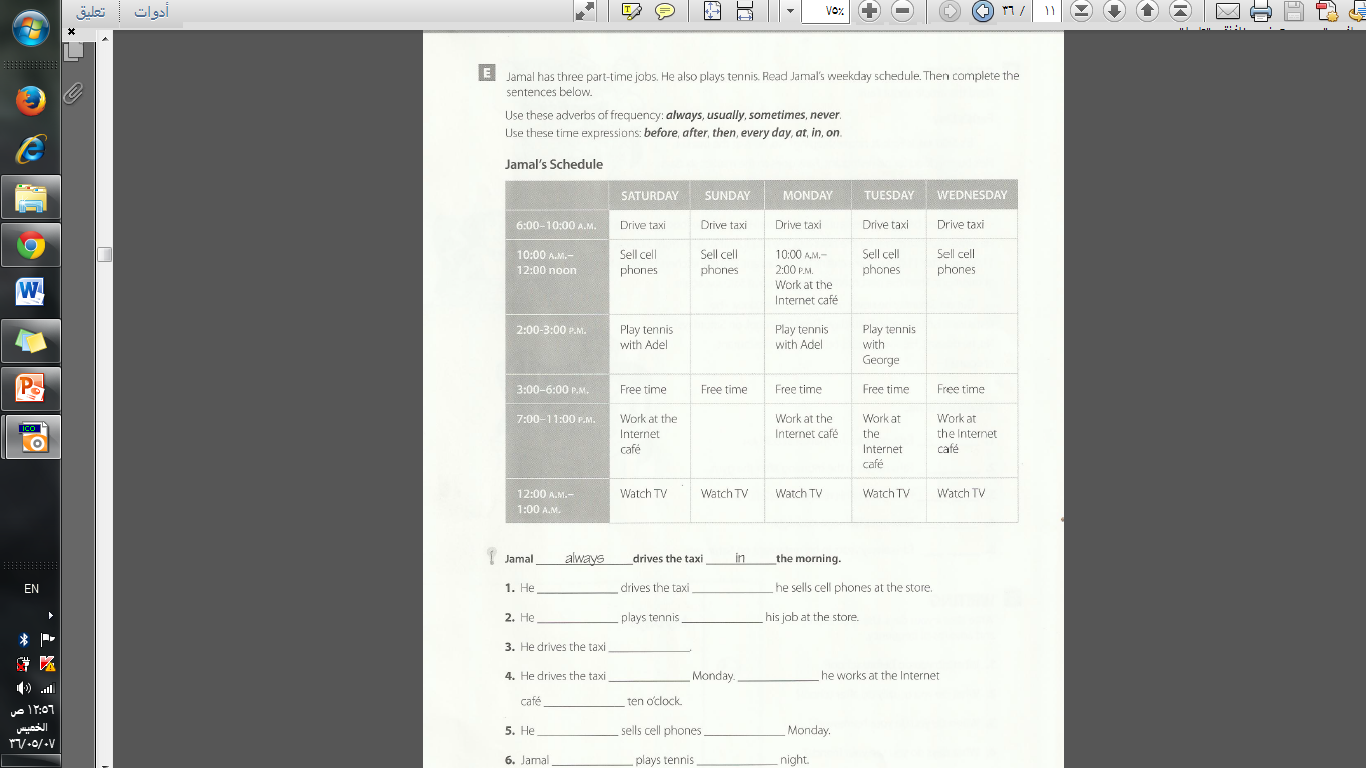